CHÀO MỪNG CÁC EM ĐẾN VỚI TIẾT HỌC HÔM NAY!
Tự nhiên xã hội
Bài 15: MỘT SỐ BỘ PHẬN CỦA ĐỘNG VẬT VÀ CHỨC NĂNG CỦA CHÚNG (TIẾT 1)
NỘI DUNG BÀI HỌC
01
02
Khởi động
Khám phá
04
03
Luyện tập
Vận dụng
KHỞI ĐỘNG
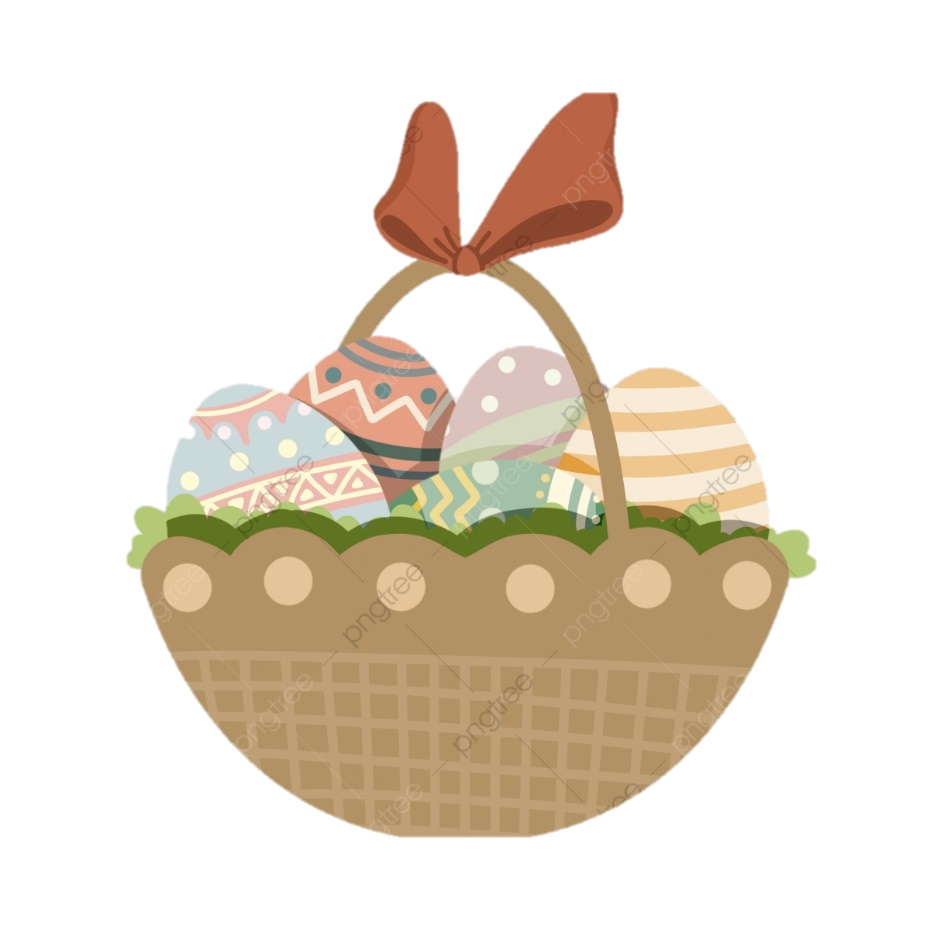 Chơi trò chơi “Nhặt trứng”.
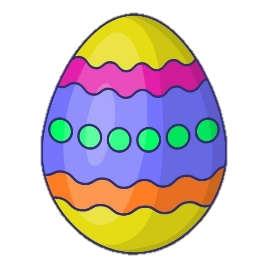 Thi kể tên một số con vật mà em biết?
Em ấn tượng nhất với đặc điểm nào của chúng?
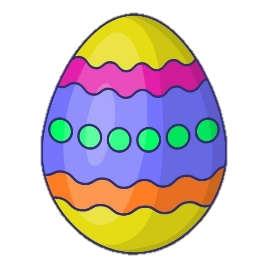 Khám phá
HS làm việc nhóm 
Quan sát hình 1 cho biết:
Tên con vật, nơi sống
Đặc điểm nổi bật của con vật
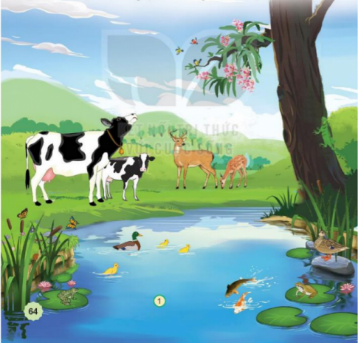 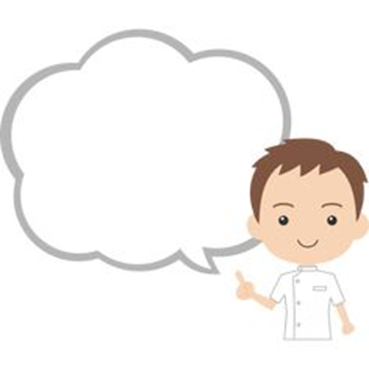 Trình bày ý kiến trước lớp
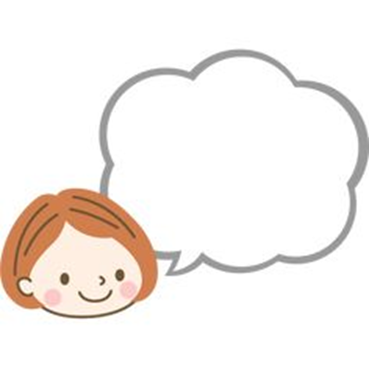 Thảo luận nhóm
2. Quan sát hình 2 đến 5
 và trả lời câu hỏi:
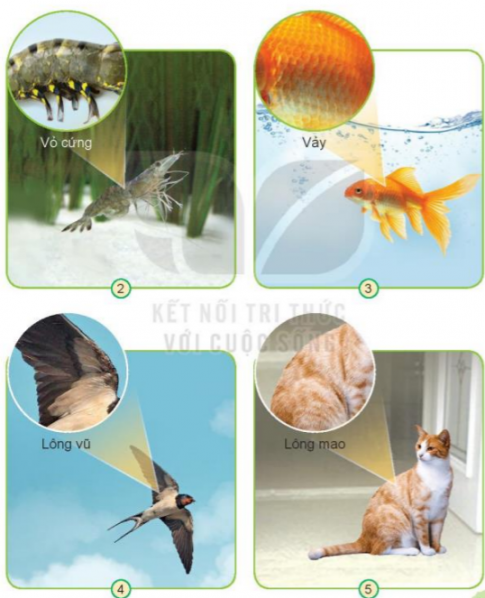 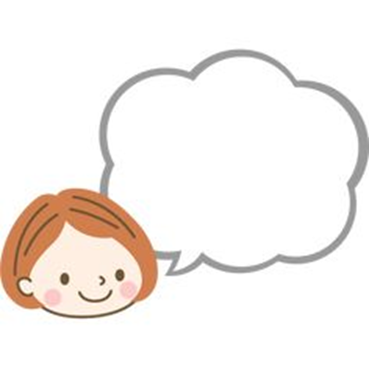 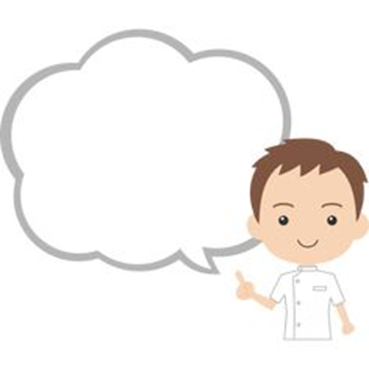 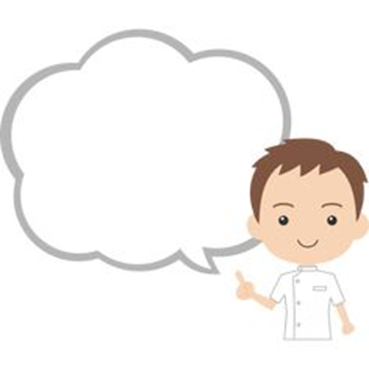 Một số bộ phận bên ngoài của con vật
Lớp che phủ bên ngoài để làm gì?
So sánh đặc điểm bên ngoài?
ĐẦU
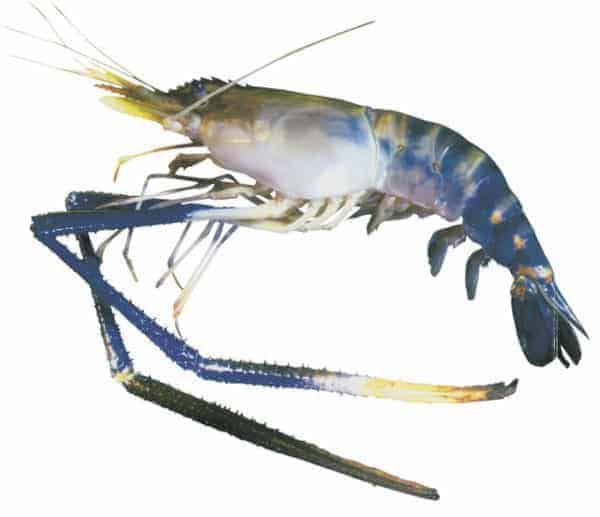 VỎ
CHÂN
ĐUÔI
Đầu
đuôi
Mình
vây
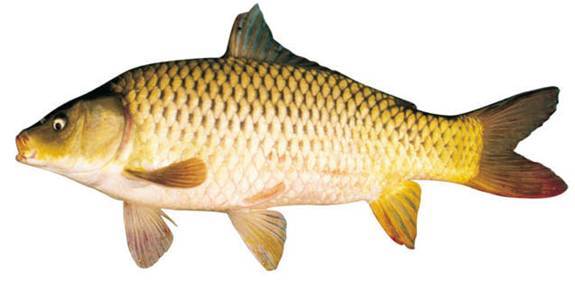 LÔNG
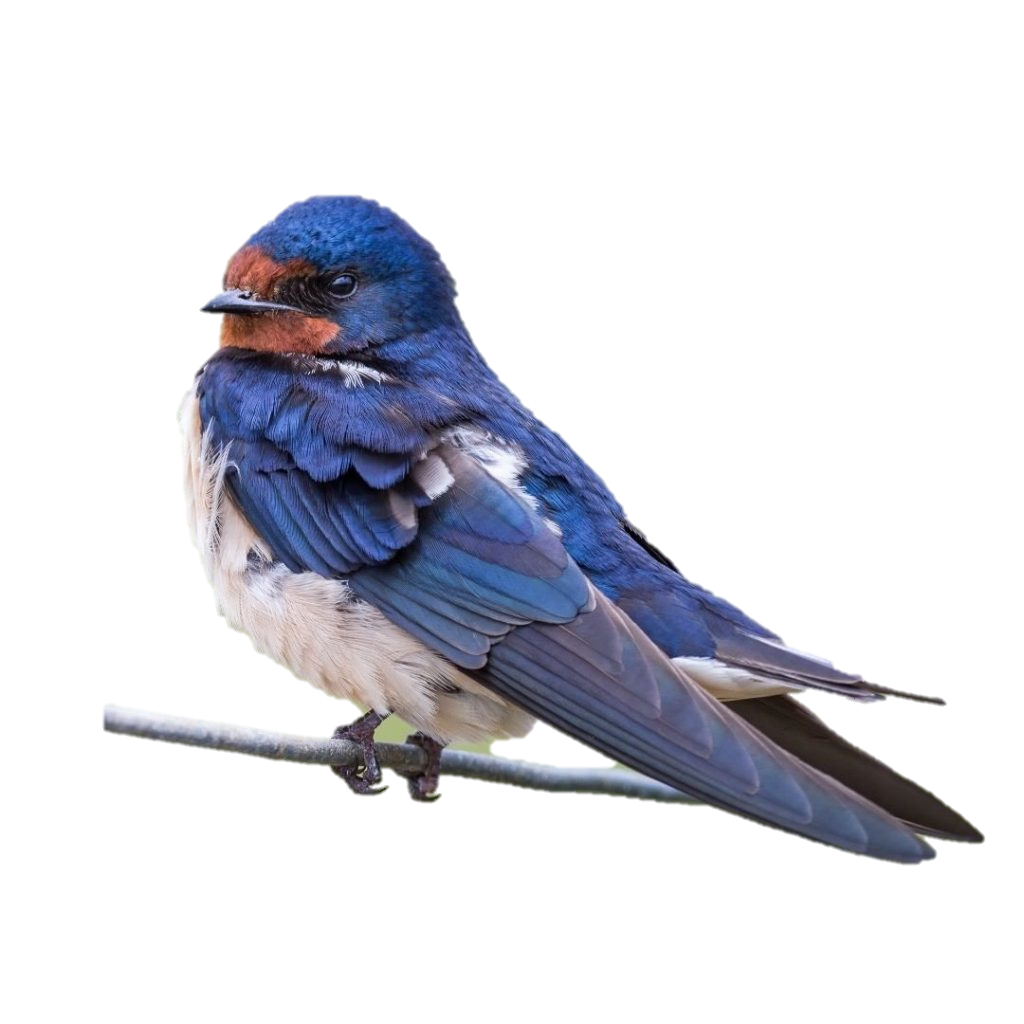 MỎ
CÁNH
CHÂN
TAI
MẮT
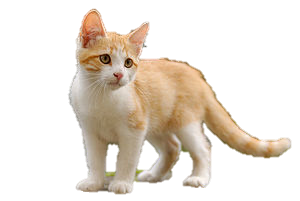 LÔNG
CHÂN
ĐUÔI
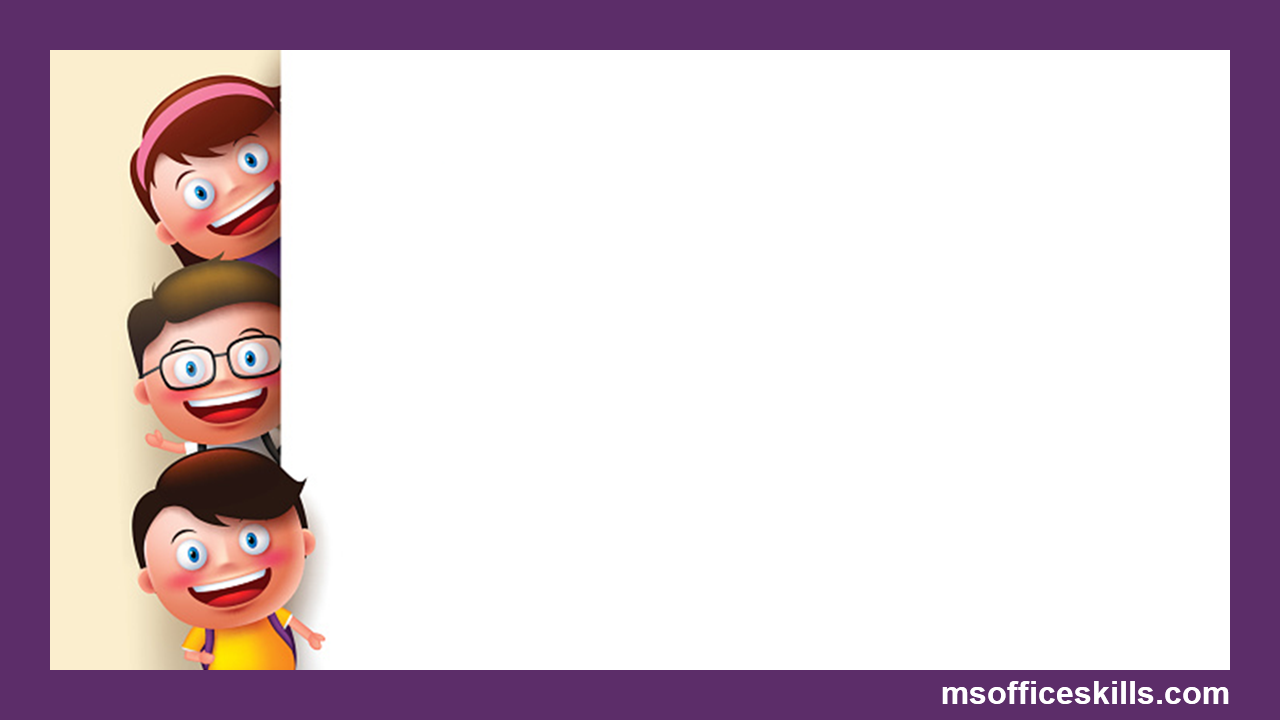 Lớp che phủ bên ngoài của mỗi loài vật là khác nhau để thích nghi với điều kiện và môi trường sống của từng loài.
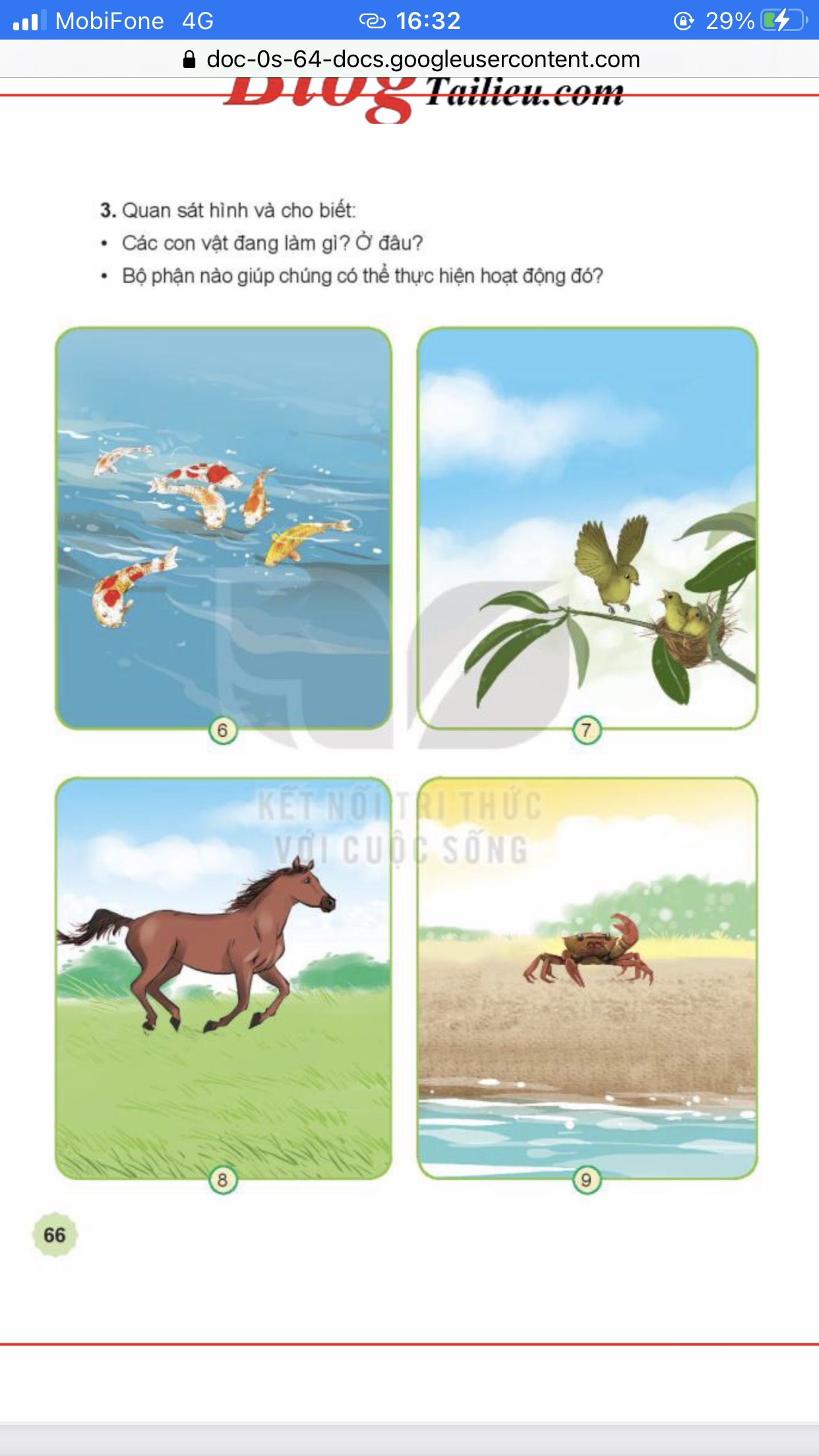 Quan sát hình và trả lời câu hỏi:
Các con vật đang làm gì? Ở đâu?
Bộ phận nào giúp chúng có thể thực hiện hoạt động đó?
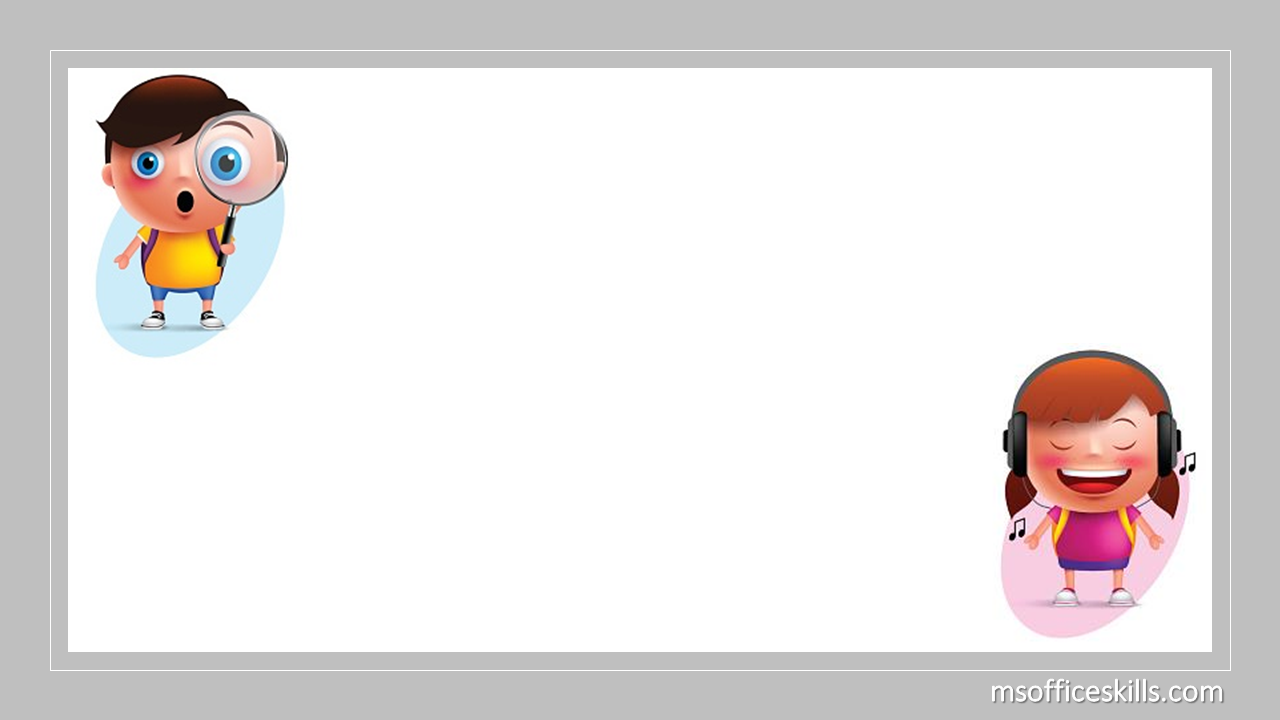 Vận dụng
Mỗi HS chuẩn bị mang đến lớp giờ học sau hình ảnh (ảnh chụp hoặc vẽ)  một số động vật mà em biết; mỗi nhóm 1 tờ giấy khổ A3 hoặc tờ lịch tường đã qua sử dụng.
KẾT LUẬN
Cơ quan di chuyển và lớp bao phủ bên ngoài của động vật có đặc điểm khác nhau. Chúng giúp động vật di chuyển, bảo vệ cơ thể.